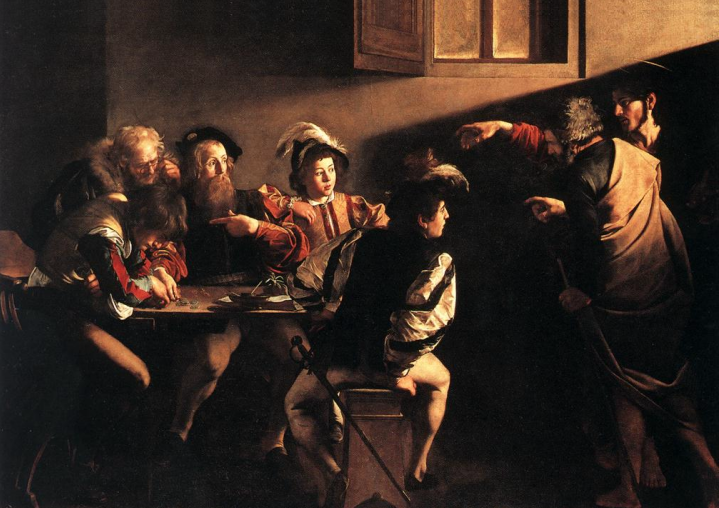 1)
Caravaggio, “De roeping van Mattheus” - 1600
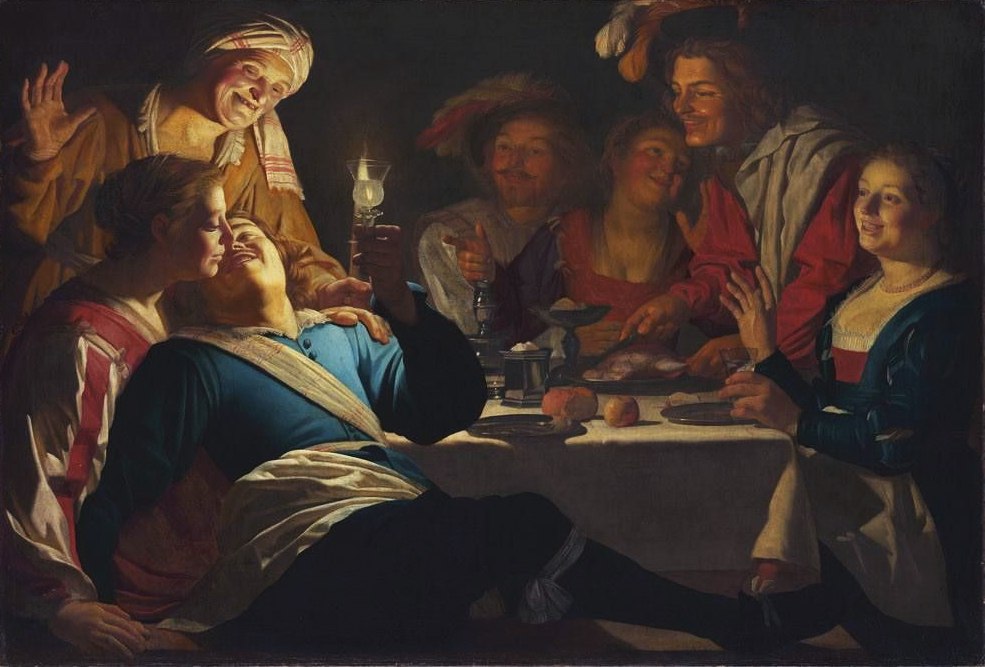 2)
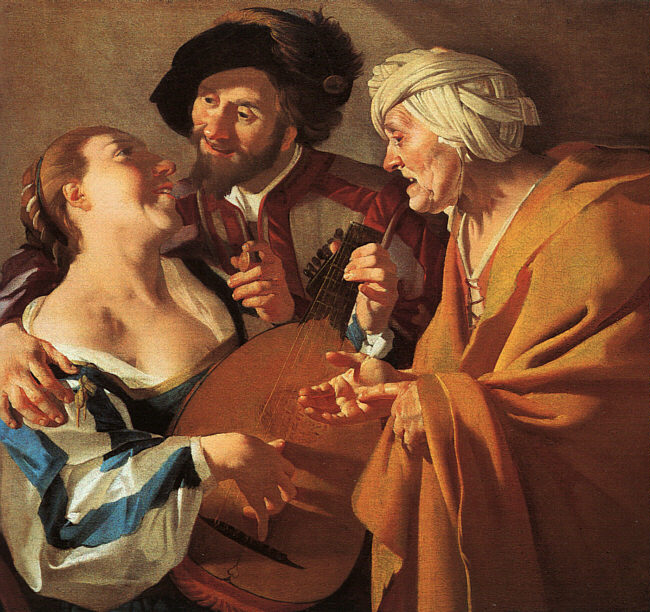 Gerard van Honthorst, “Vrolijk Gezelschap”
Of: “De Verloren Zoon” (1623)
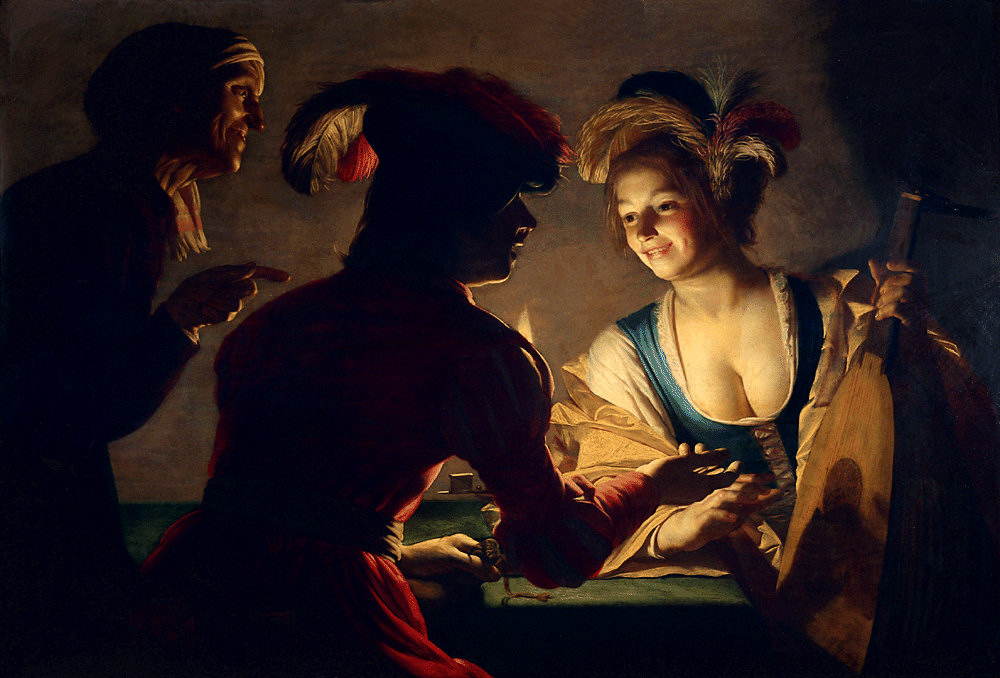 Dirk van Baburen, “De Koppelaarster”
Ca. 1622
Gerrit van Honthorst, “De Koppelaarster” (ca. 1625)
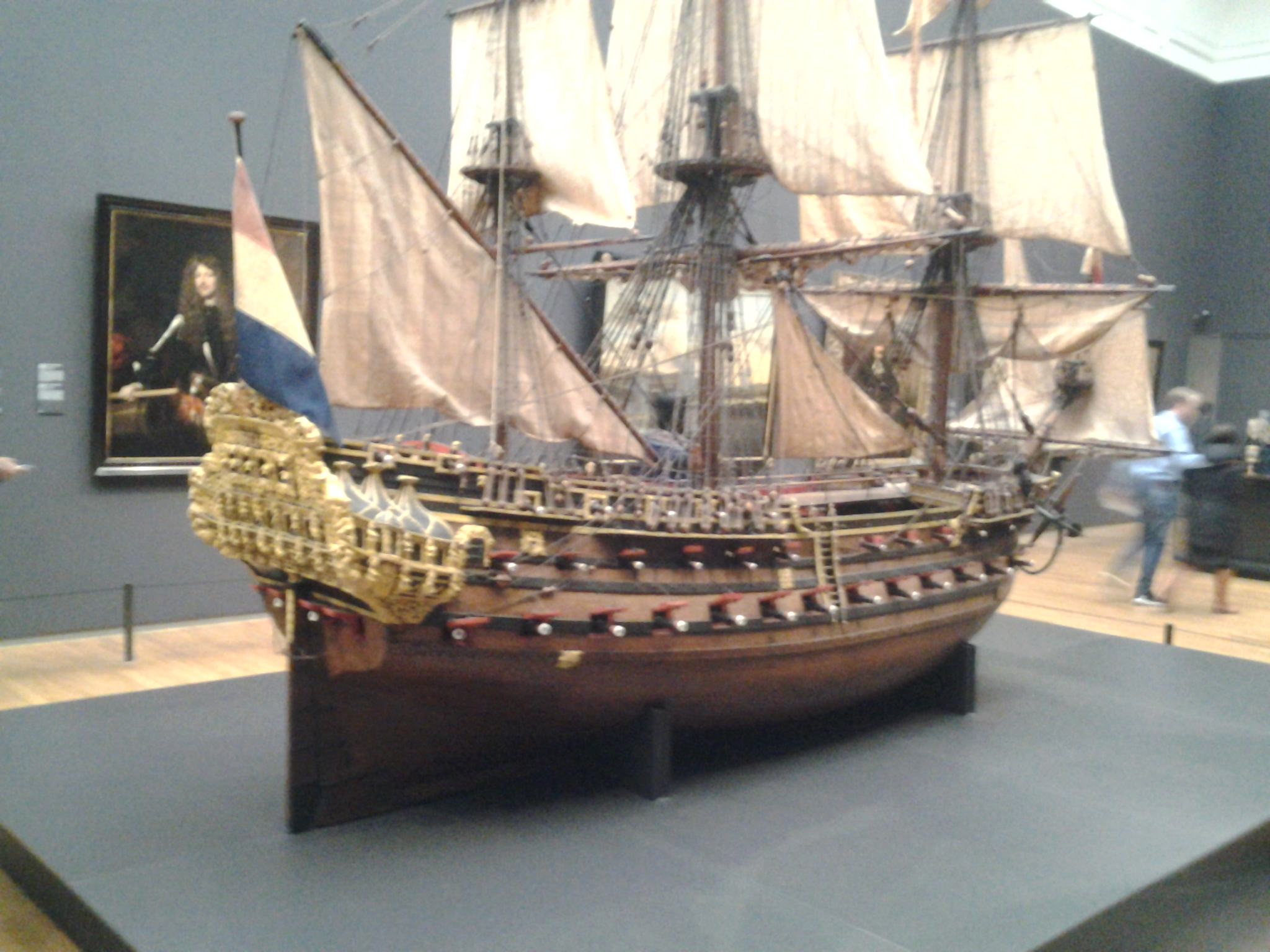 3)
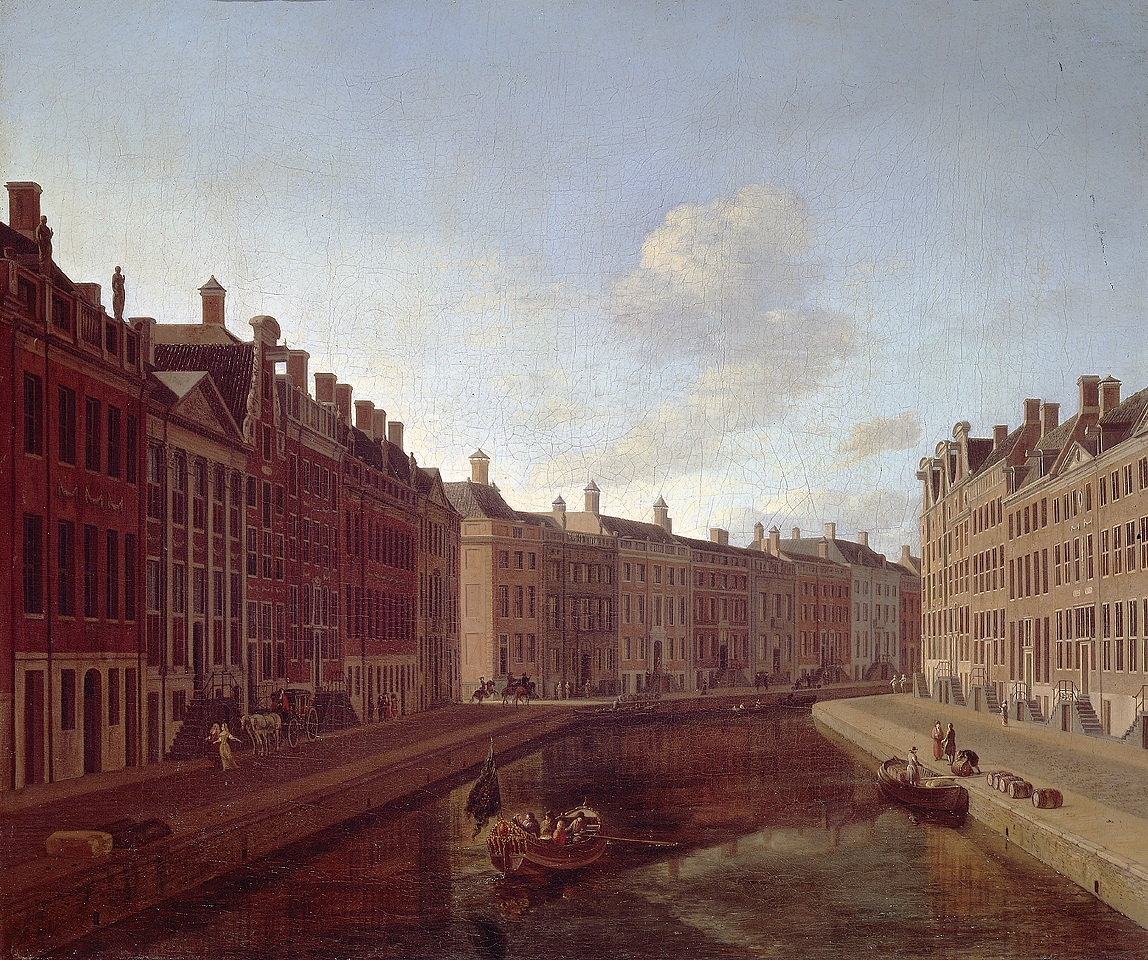 4)
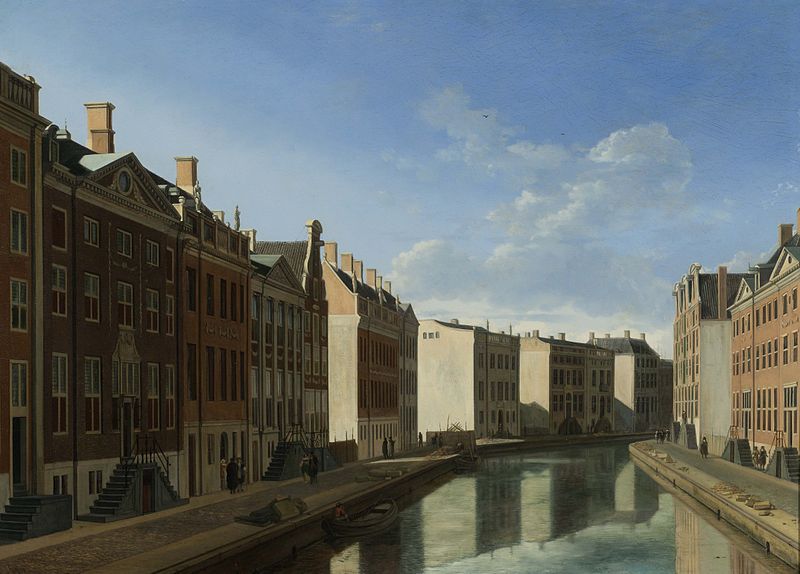 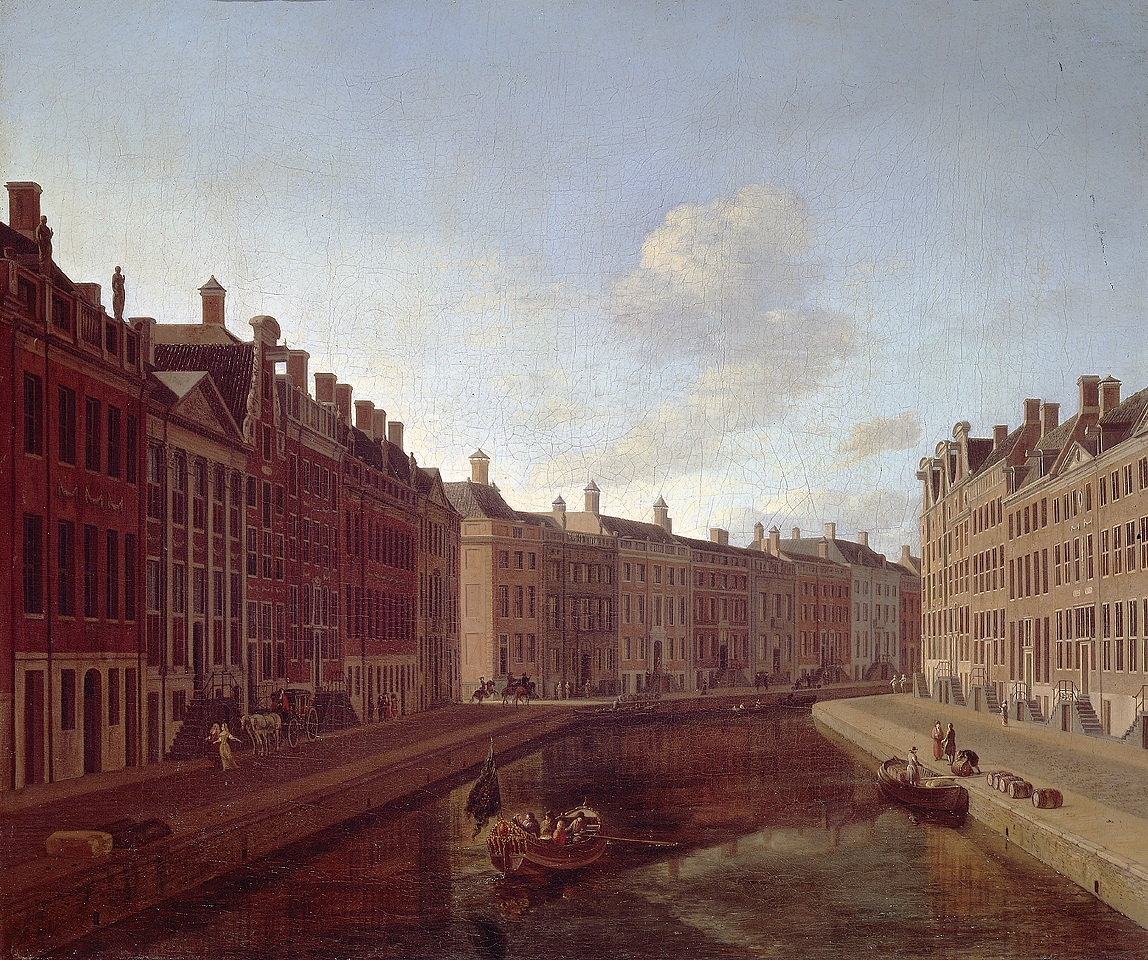 1672                                        1685
Berckheyde schilderde “De Gouden Bocht van de Herengracht” in 1672 en 1685
Amsterdam werd een wereldstad, vooral vanwege de haven, die veel welvaart bracht. Wat zie je veranderen op de schilderijen van Berkheyde tussen 1672 en 1685? Kijk niet alleen naar de gebouwen langs de gracht
5)
Specialisatie van de schilders in genres
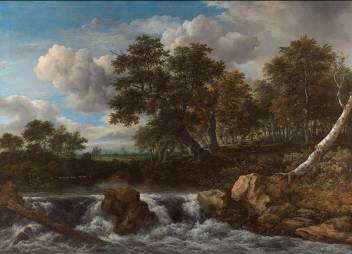 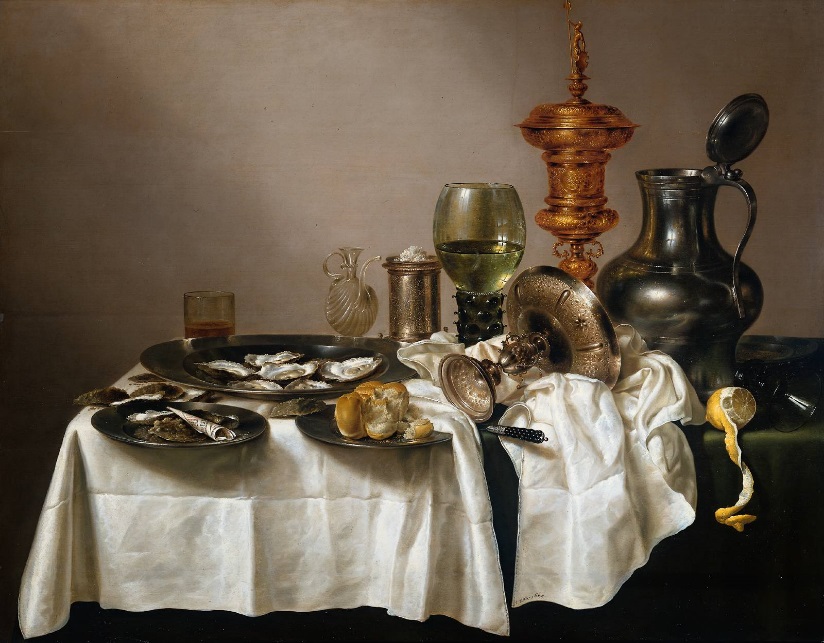 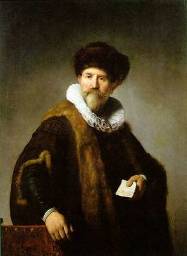 Het portret
Het landschap
Het stilleven
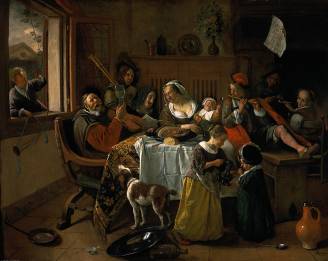 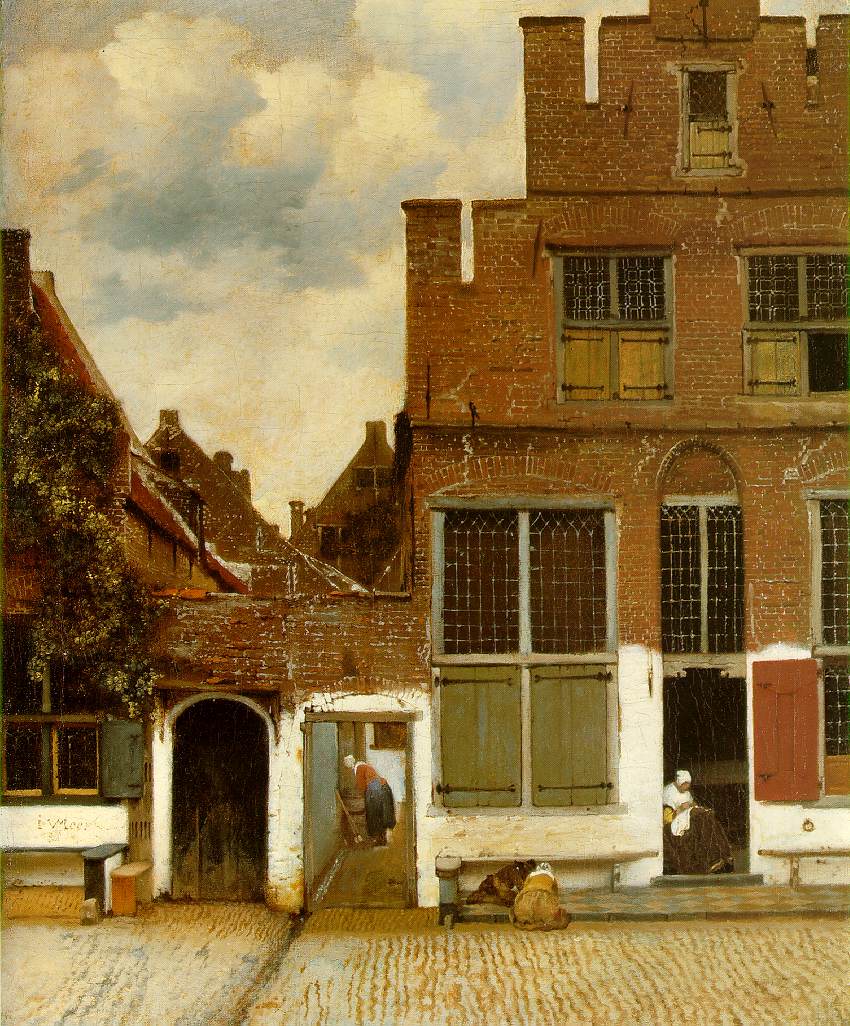 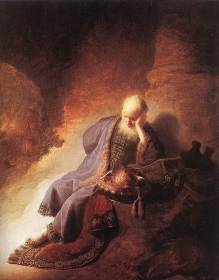 Het stadsgezicht               huiselijke taferelen
Historiestuk
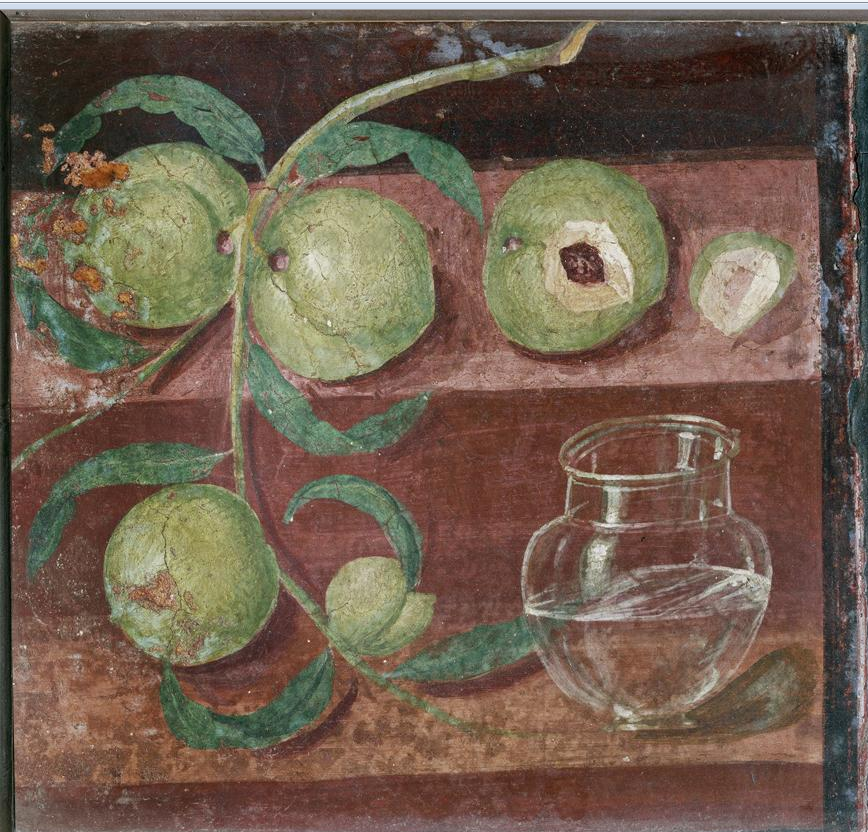 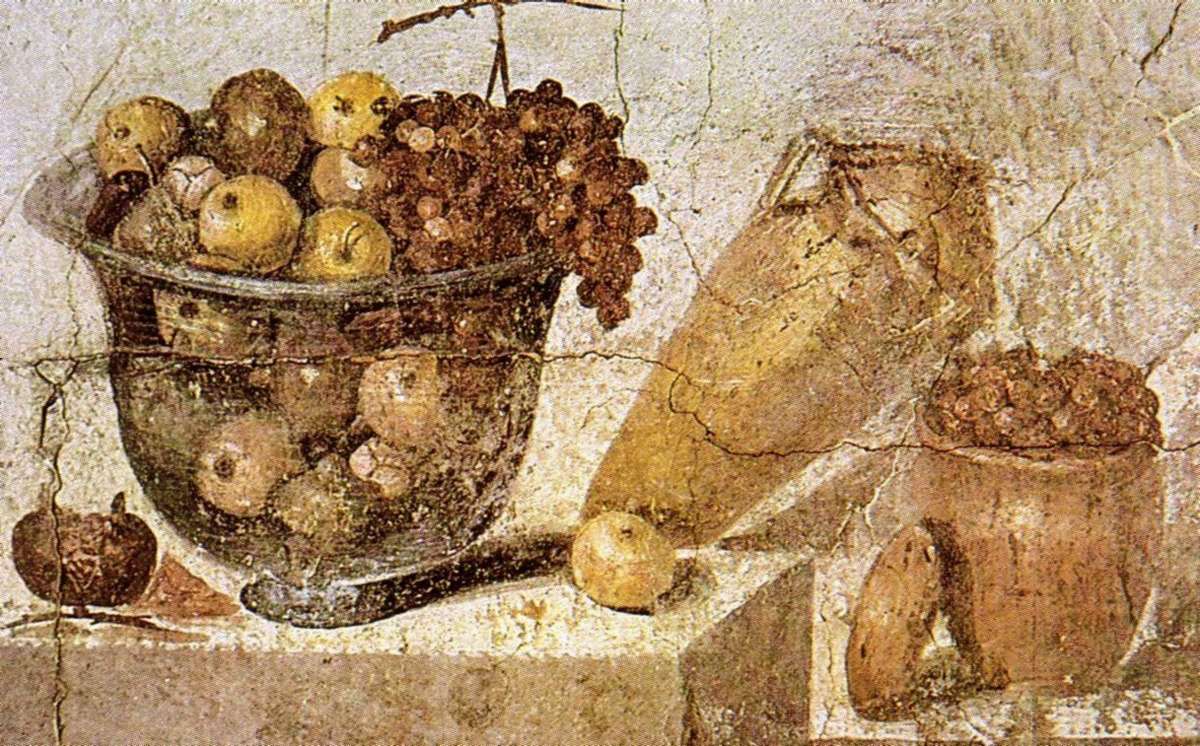 6)
Stillevens Pompeï en Herculaneum, ca. 50 n. C. (Niet in RM)
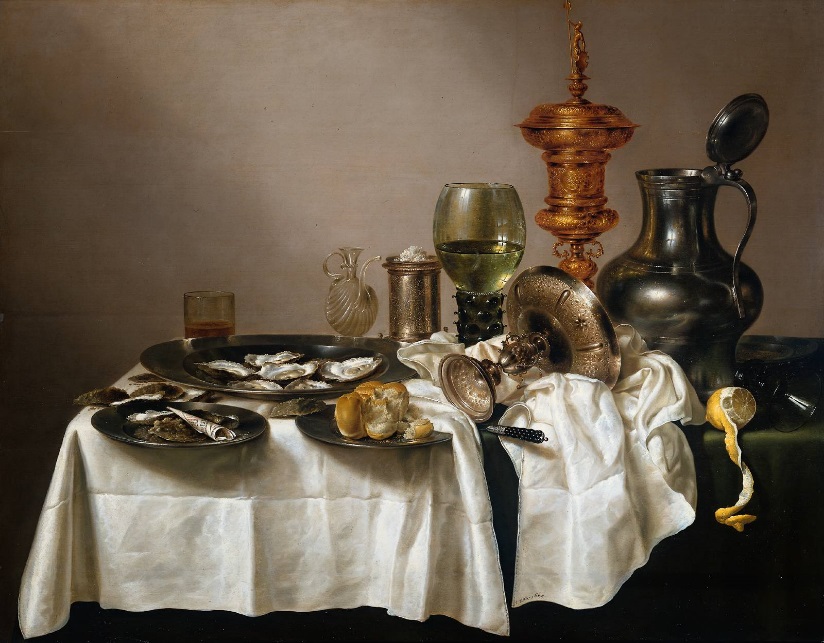 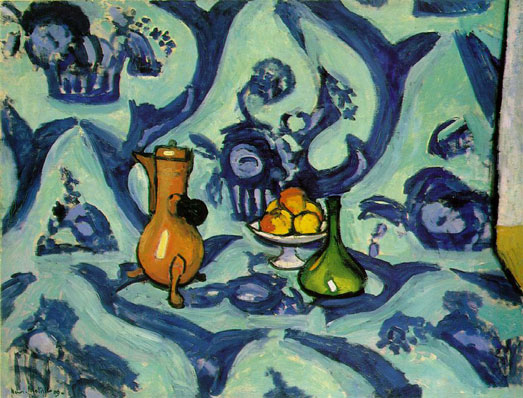 Willem Claesz. Heda
Stilleven met  vergulde bokaal
1635 Rijksmuseum
Matisse, “Stilleven”    1909
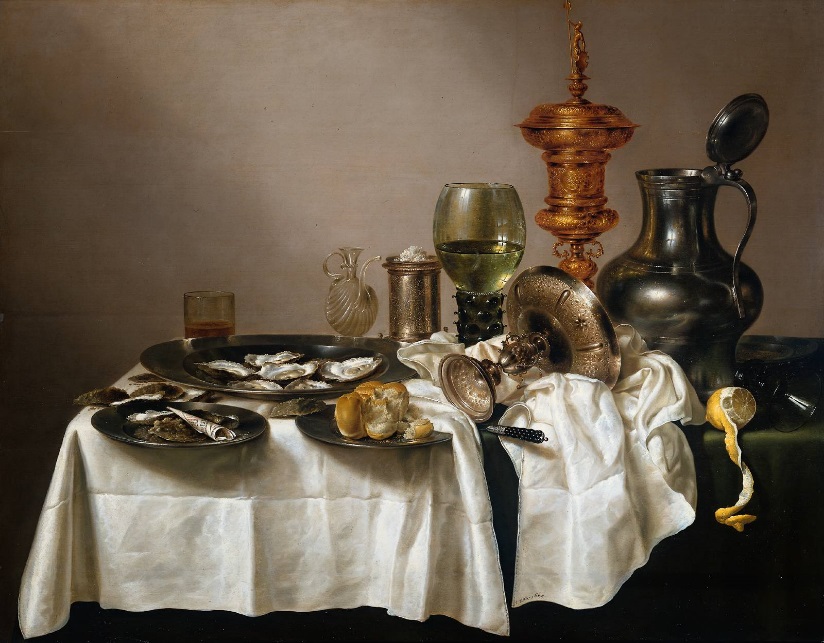 7) 
Willem Claesz. Heda
Stilleven met  vergulde bokaal
1635 Rijksmuseum
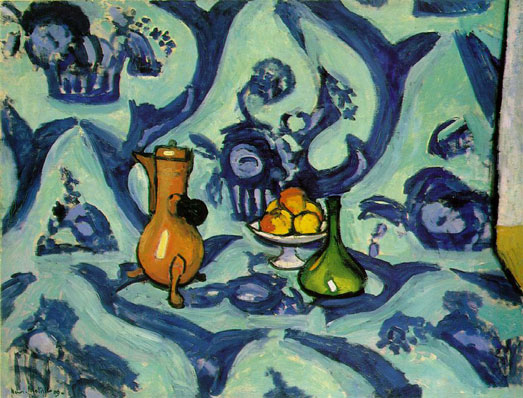 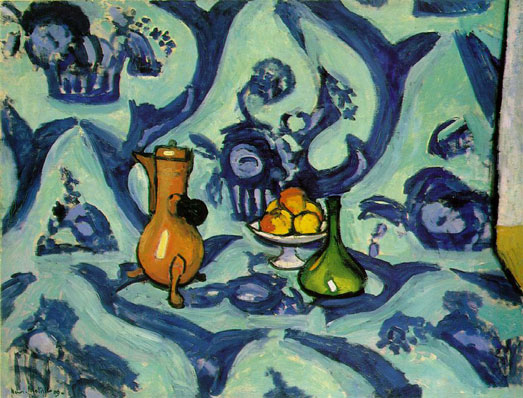 Onze checklist:

ruimtelijkheid
textuur (stoffelijkheid)
Individualiteit
Juiste proporties
8)
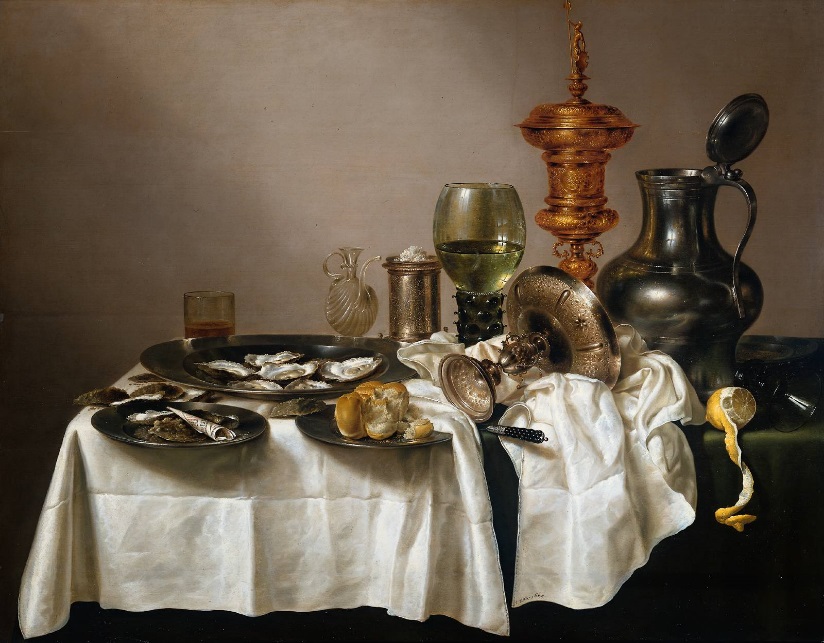 1909
1648
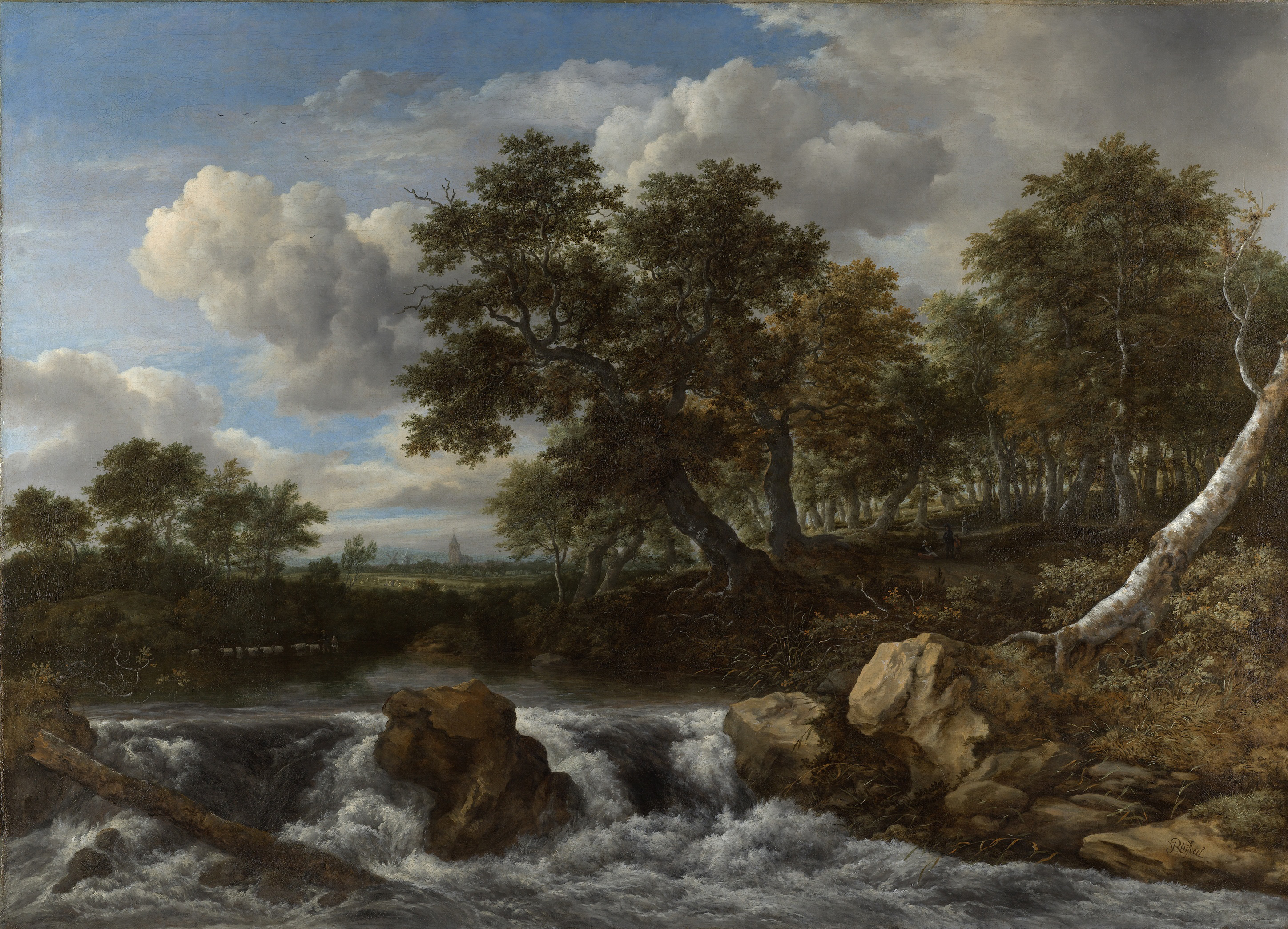 Het landschap
Van middeleeuwen naar 17e eeuw
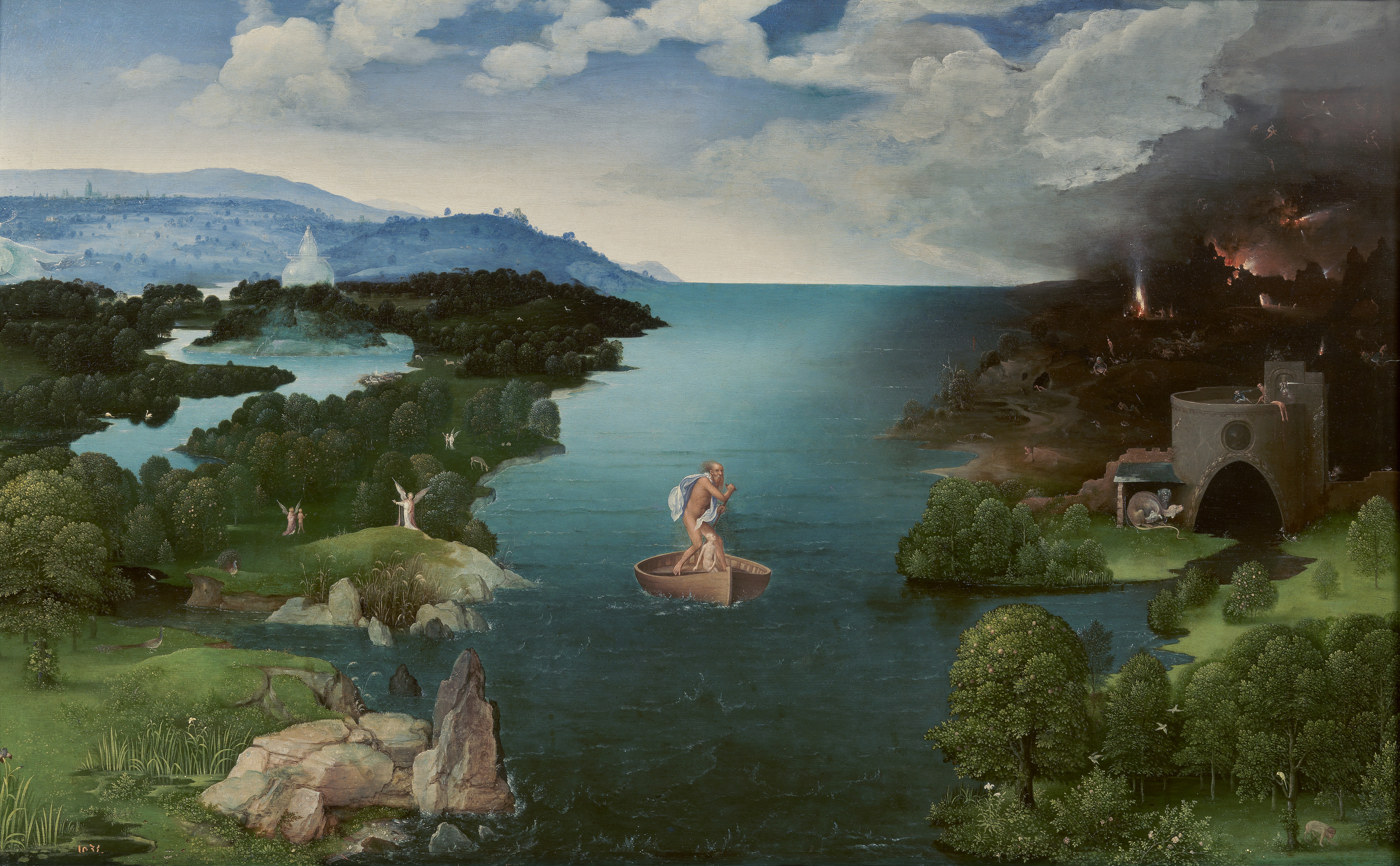 9)
Joachim Patinir (1480–1524), Landschap met de veerman Charon die de rivier de Styx oversteekt (1515–1524)
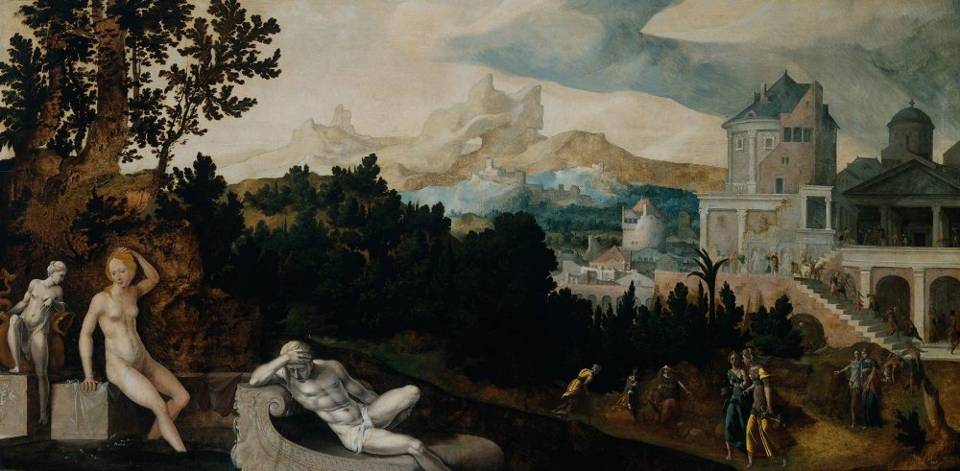 10)
Jan van Scorel, “David and Bathseba” ca. 1540 (Renaissance)
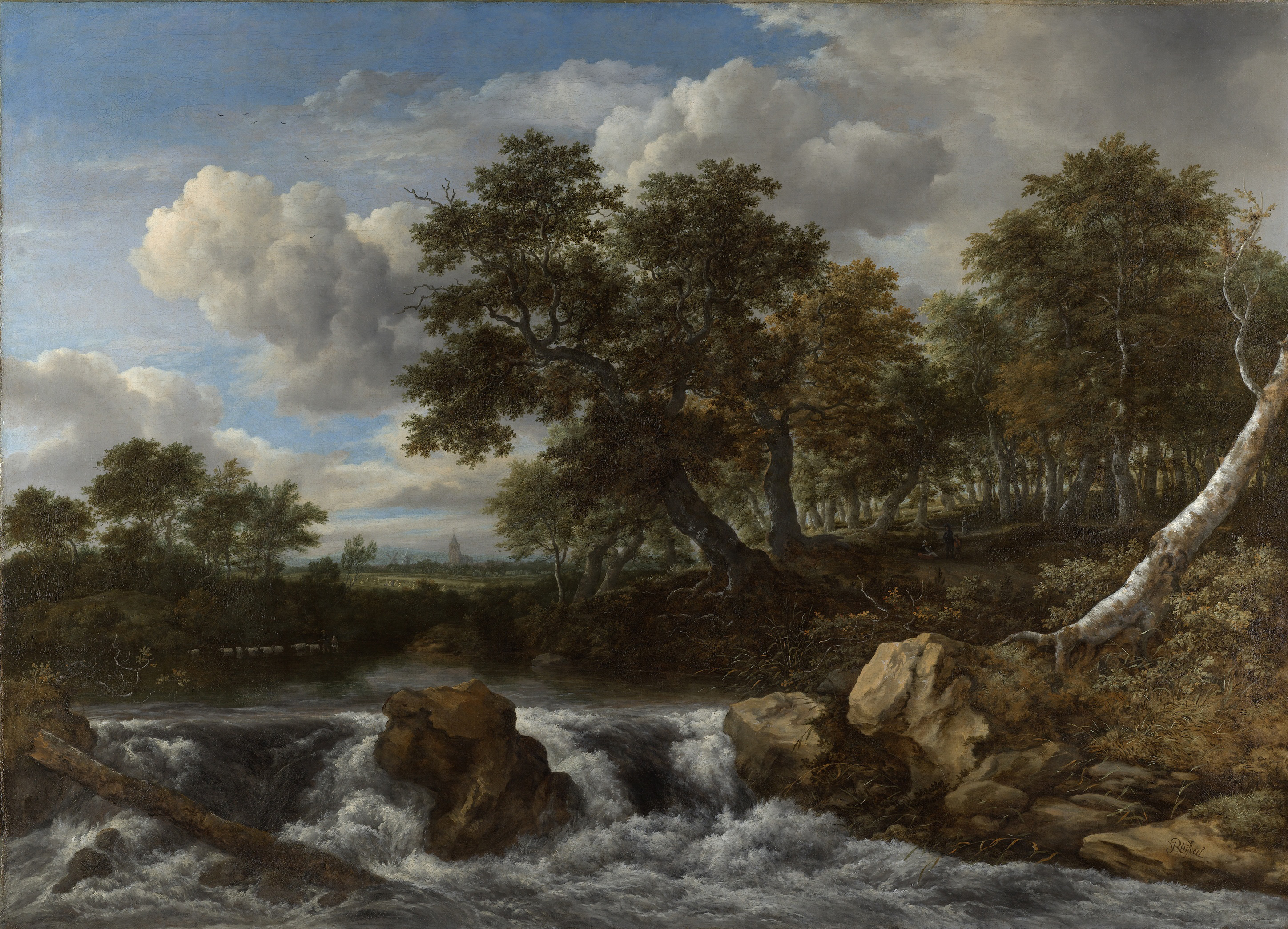 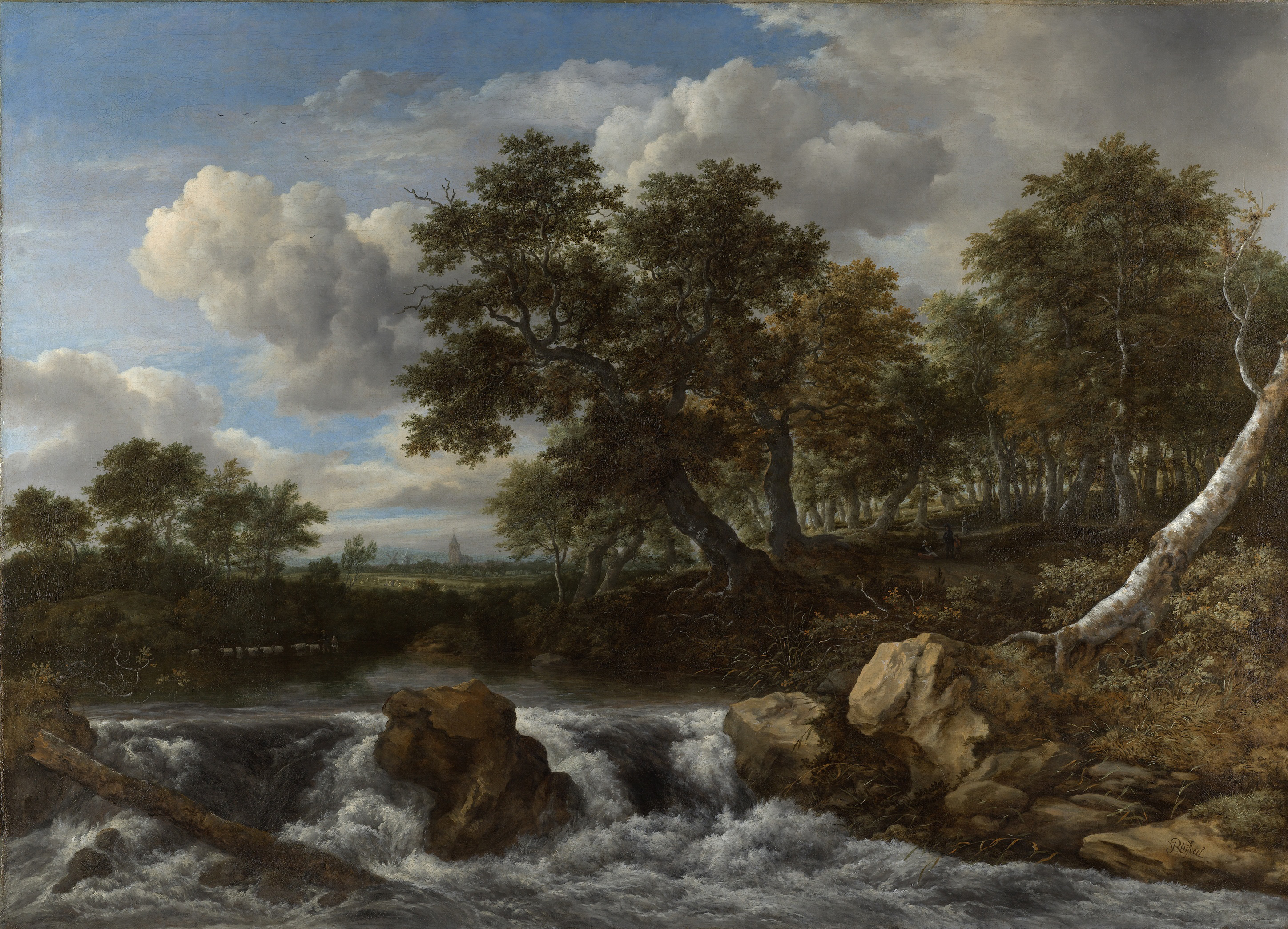 11)
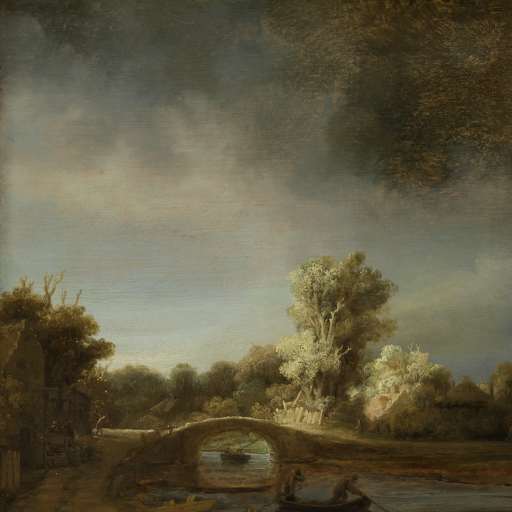 Jacob van Ruisdael (1628/1629–1682) Rijksmuseum
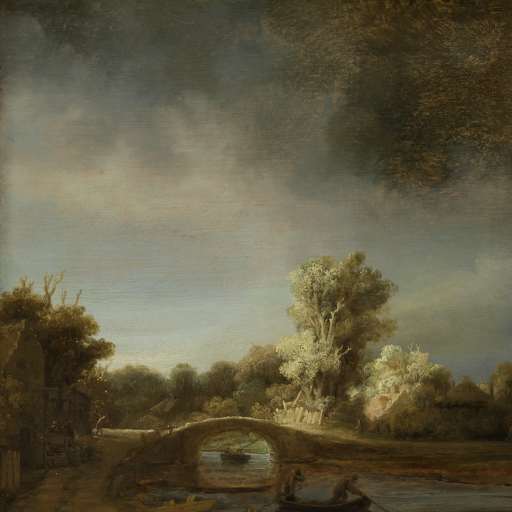 Onze checklist:

Ruimtelijkheid

Stoffelijkheid

Individualiteit

Juiste verhoudingen
12)
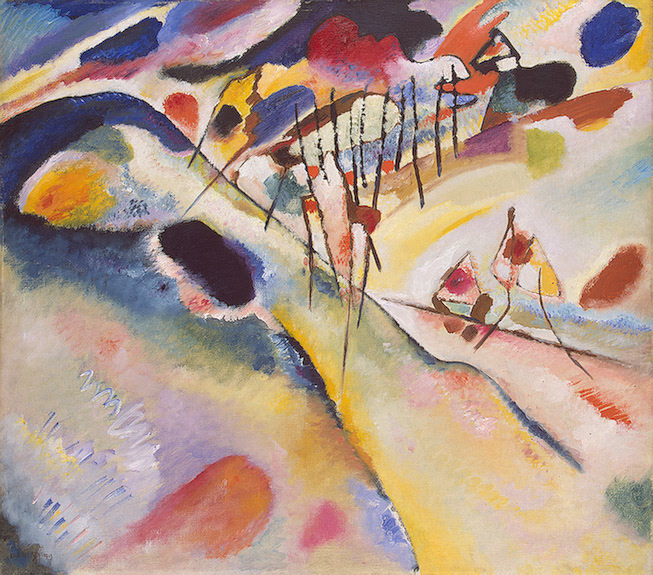 Rembrandt, “Landschap met stenen brug” 1638, Rijksmuseum
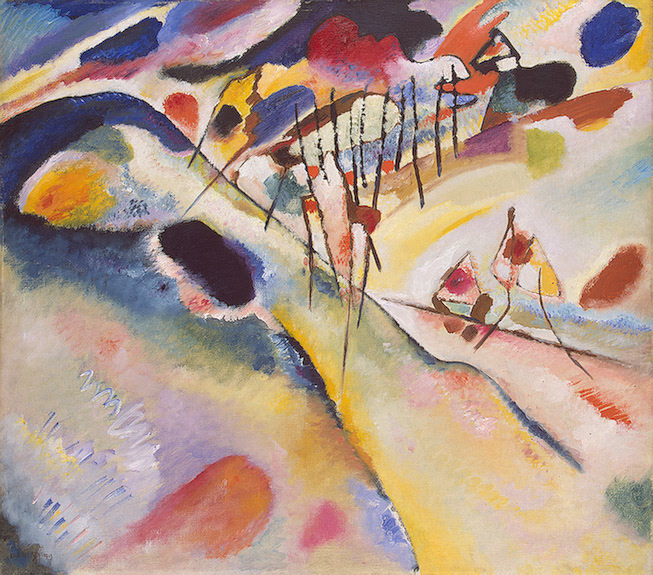 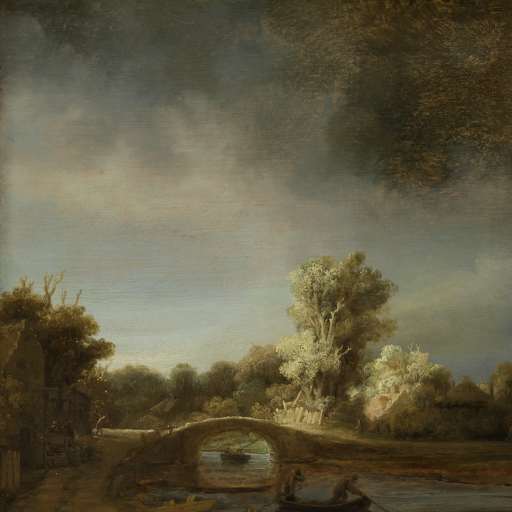 13)
Rembrandt 1638
Onze checklist:

Ruimtelijkheid

Stoffelijkheid

Individualiteit

Juiste verhoudingen
Kandinsky, Landscape at Dünaberg near Murnau, 1913 (Not Rijksmuseum!)
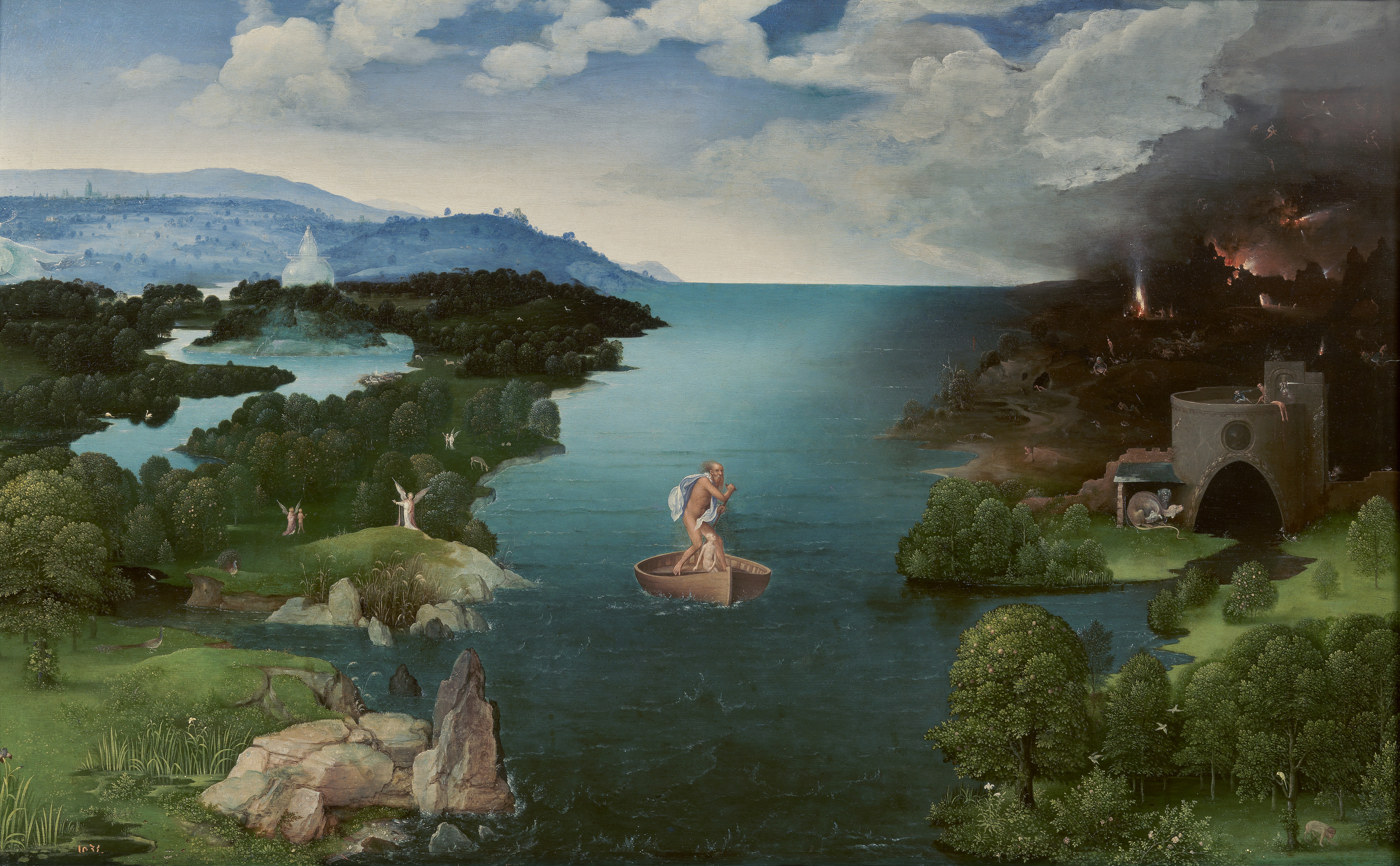 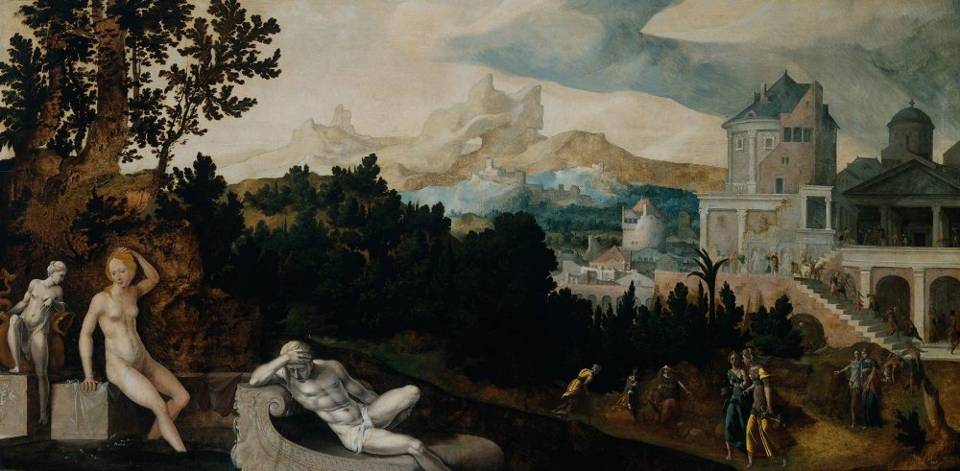 14)
Scoorel Ca. 1540 (mogelijk in opslag)
J. Patinir Ca. 1520 (Niet in RM)
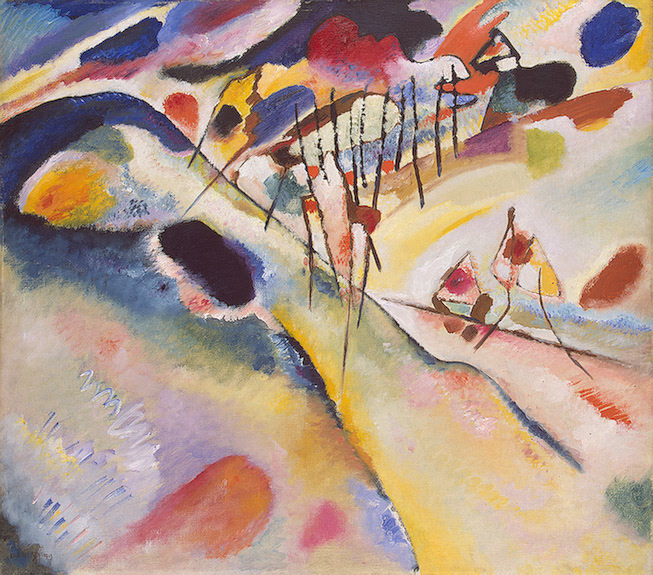 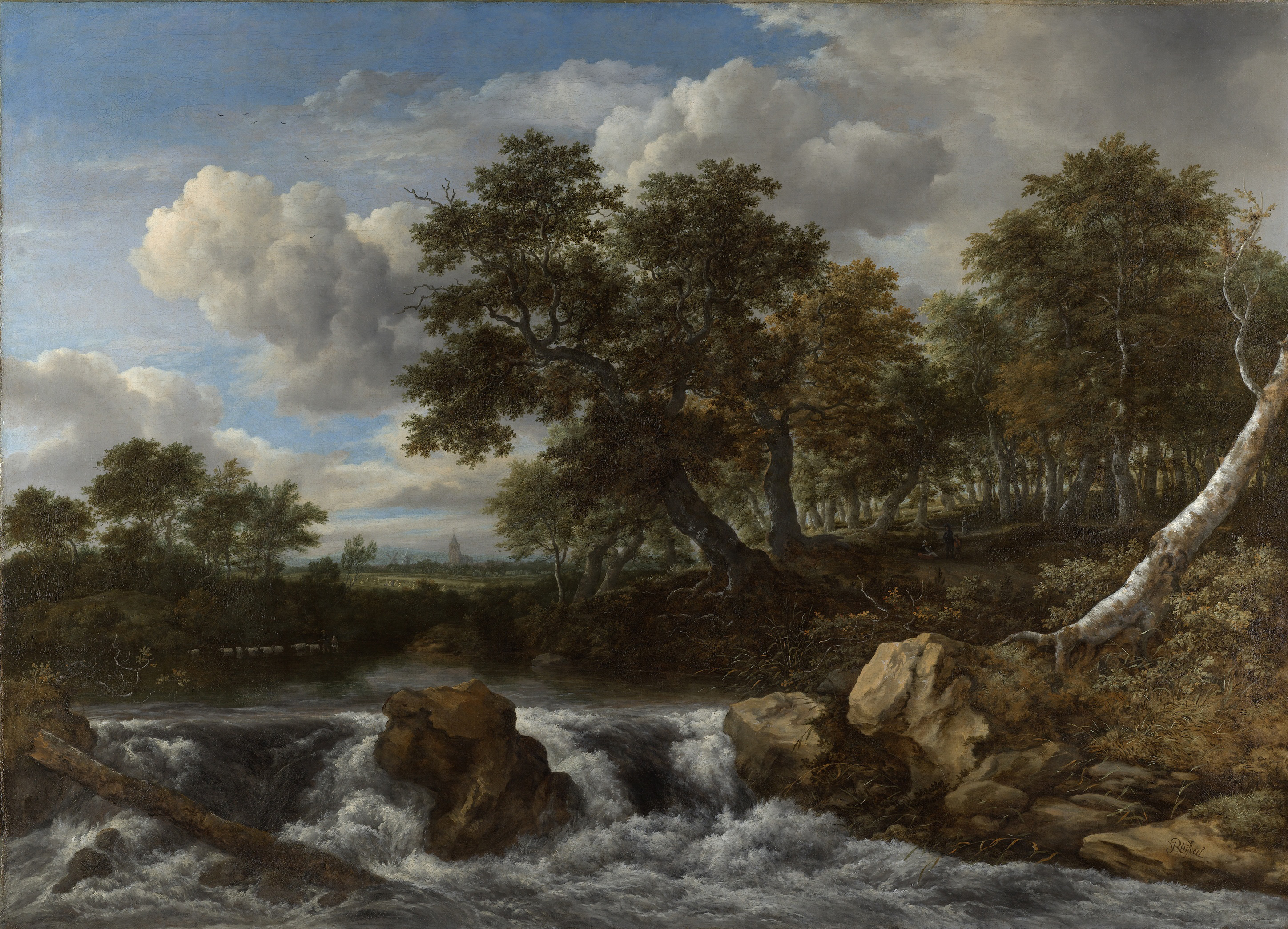 Matisse 1913 (niet in RM)
Ruisdael Ca. 1665 (of Jan Both)
Het stadsgezicht
en het interieur
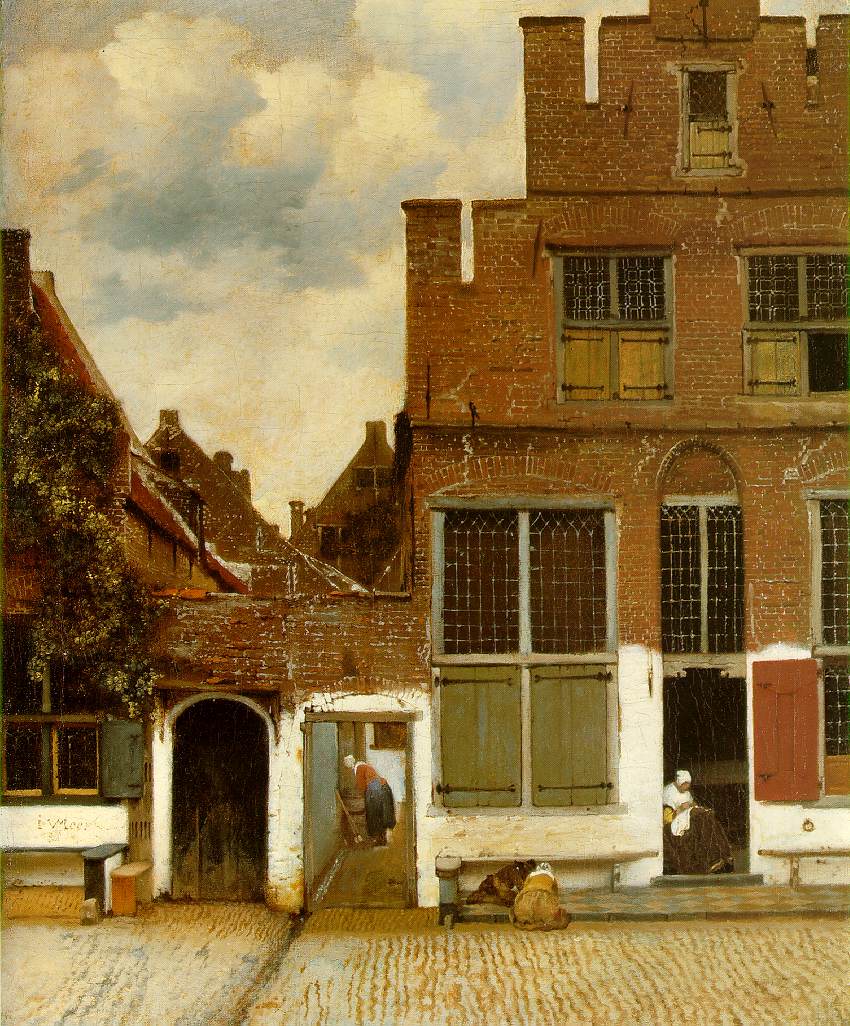 15)
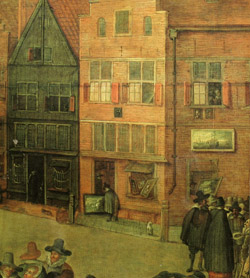 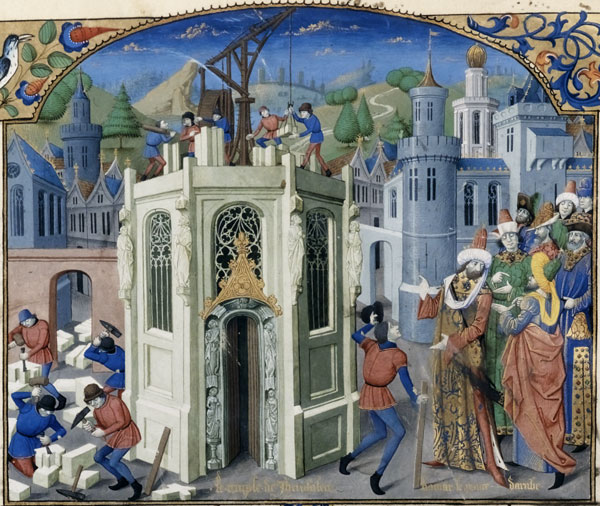 Joh. Vermeer,
 “Het Straatje”
ca. 1658
Anonieme Nederlandse schilder met “Verkoop van schilderijen op straat”, ca. 1620
Bourgondische miniatuur 1460
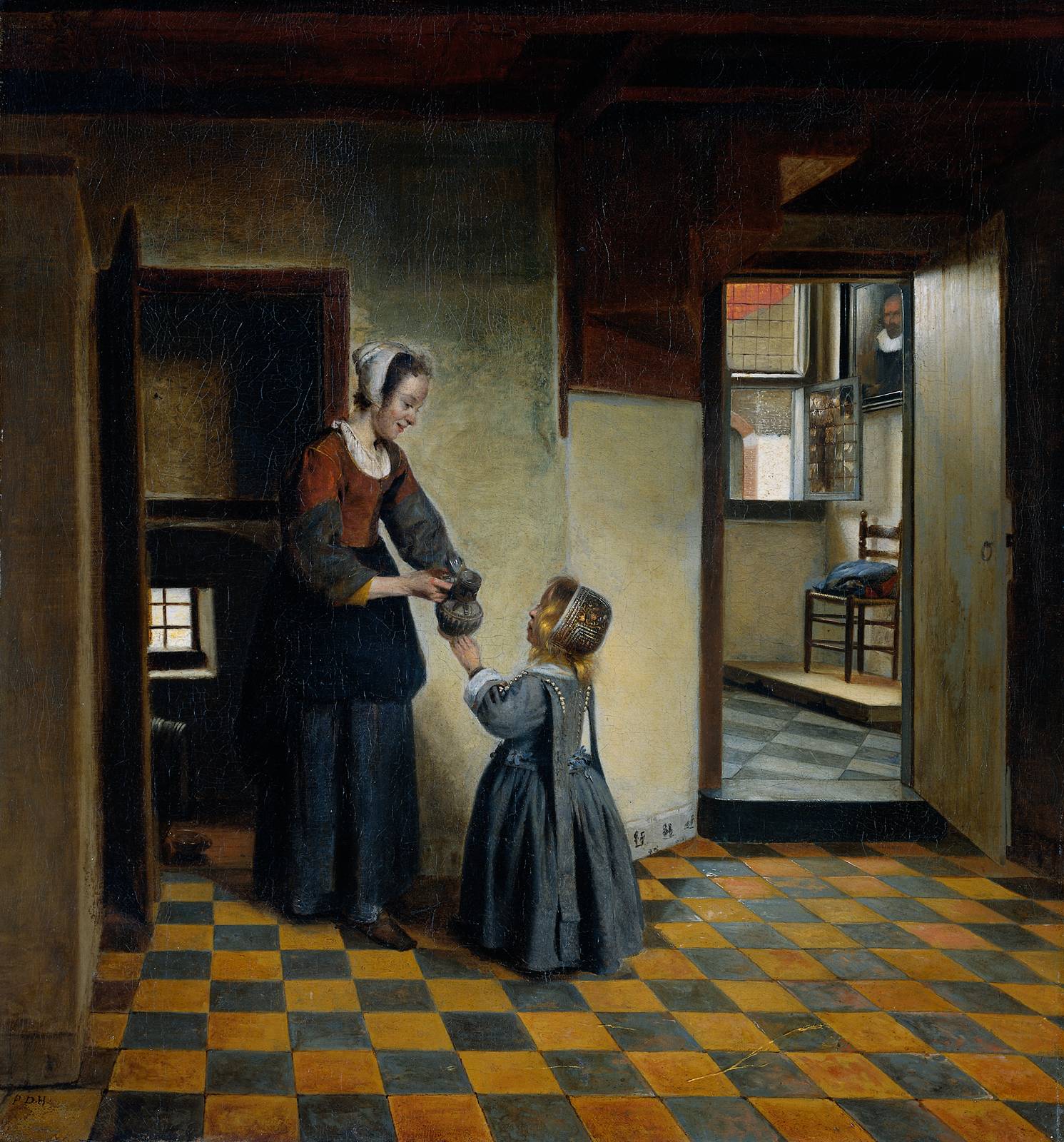 16)
Pieter de Hoogh “Woman with Child ca. 1658,
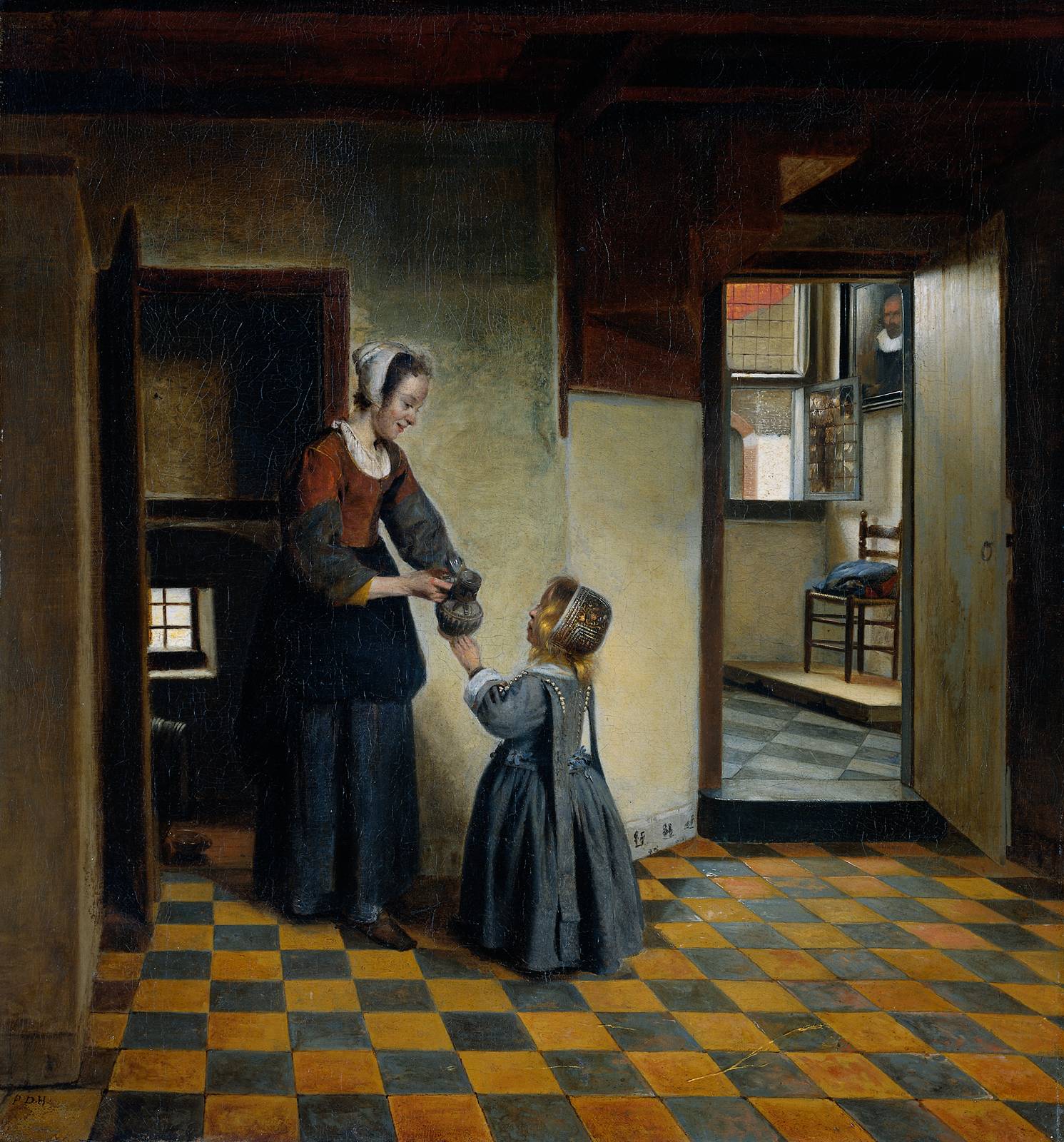 17)
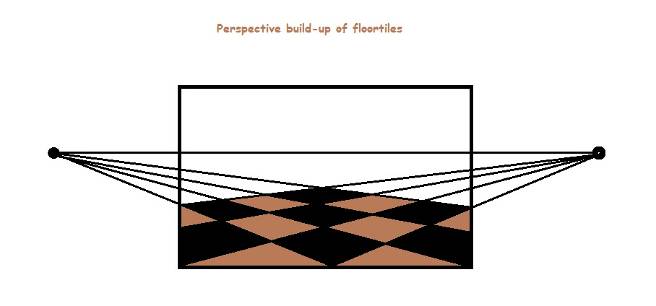 Huiselijke taferelen
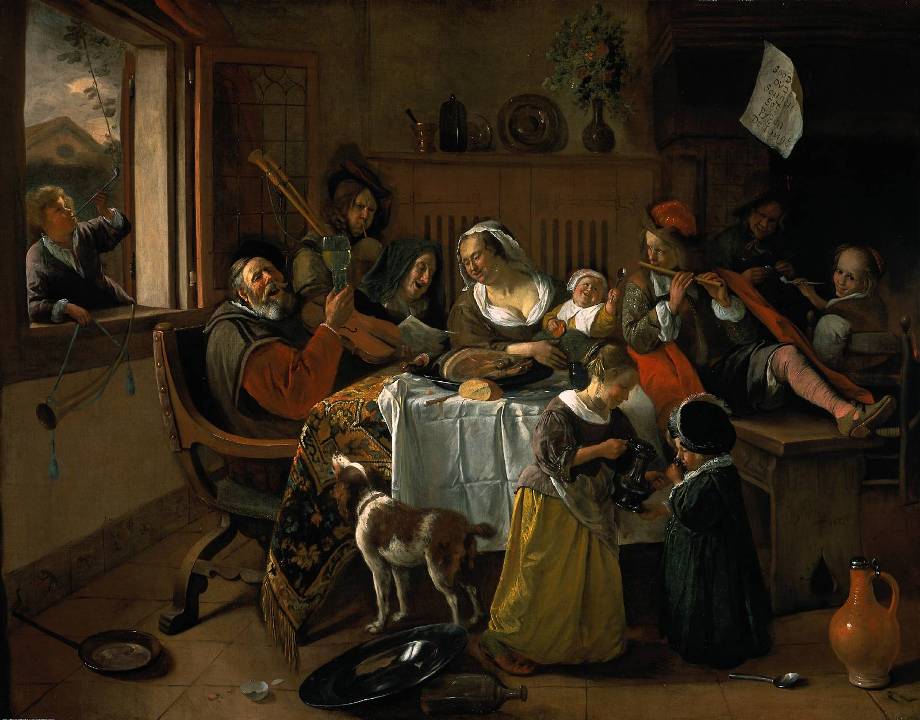 18)
Jan Steen, “The merry family” ca. 1668
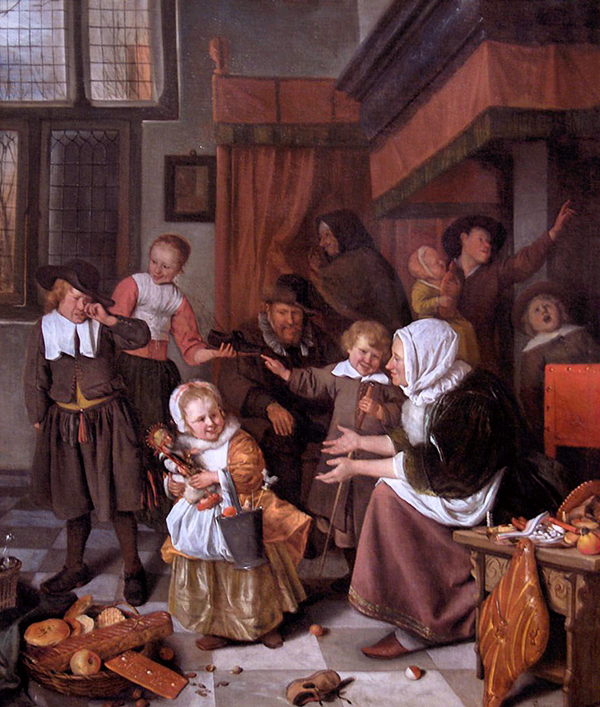 19)
Jan Steen, Sinterklaasfeest” 
ca. 1668  Rijksmuseum
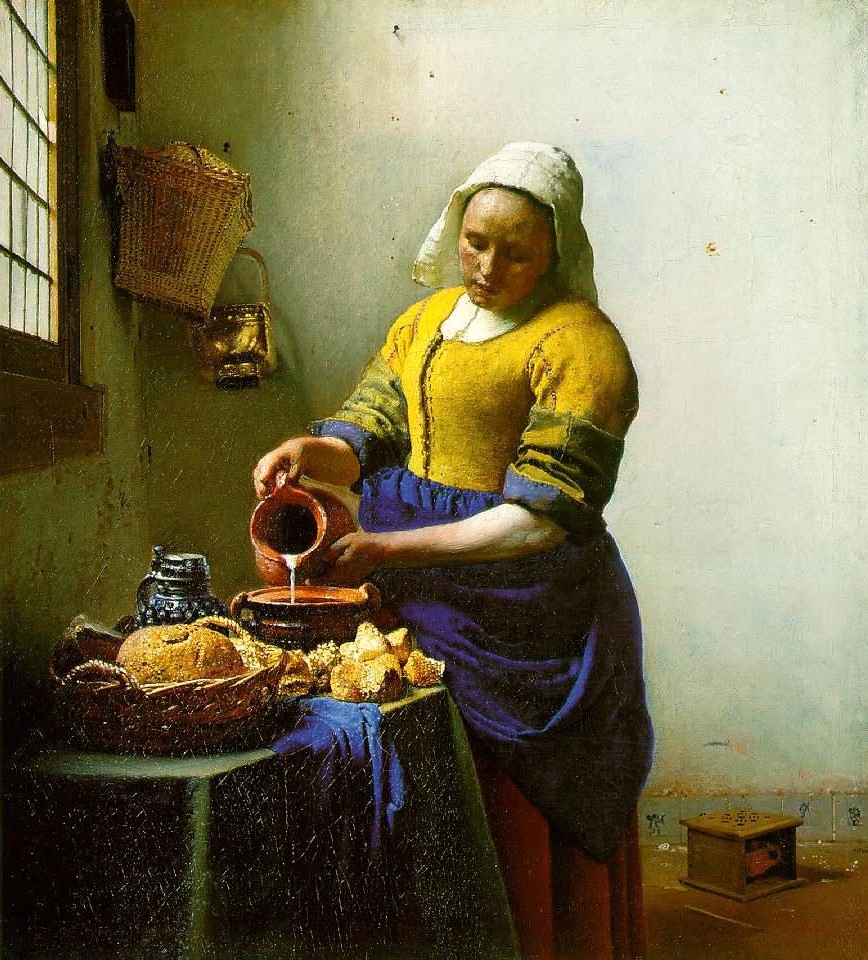 20)
Joh. Vermeer, 
“Het Melkmeisje”, 
ca. 1660 
Rijksmuseum
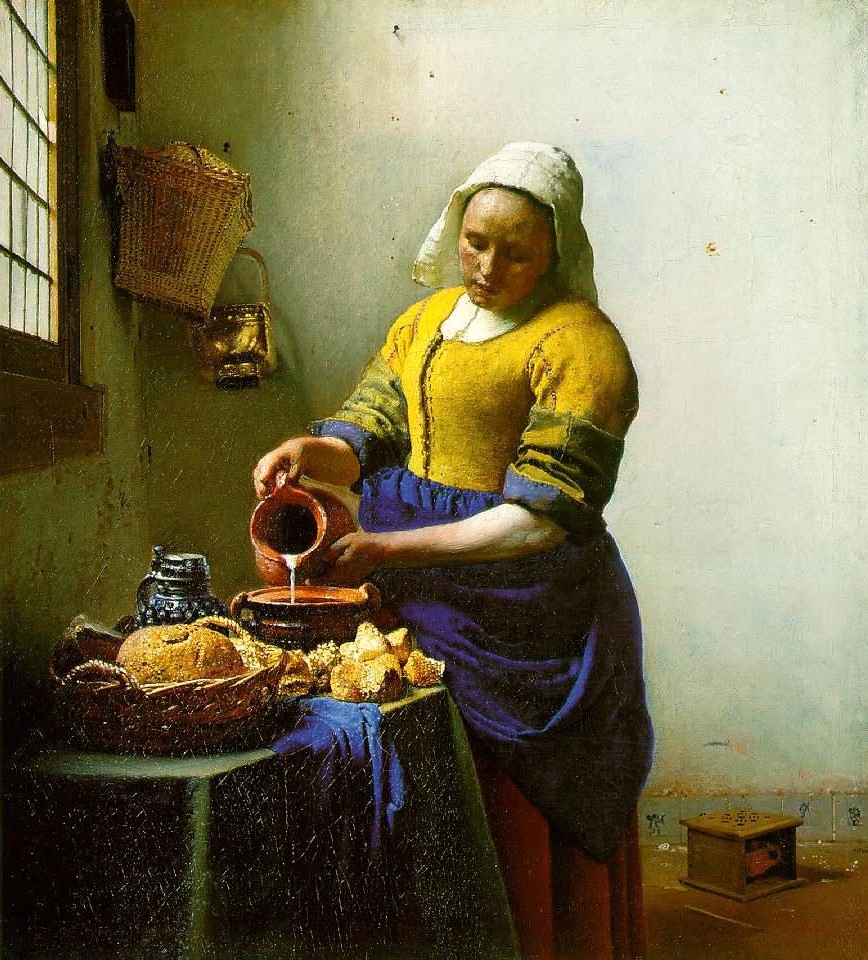 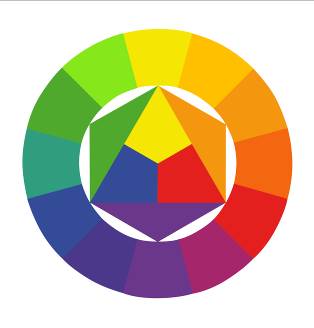 21)
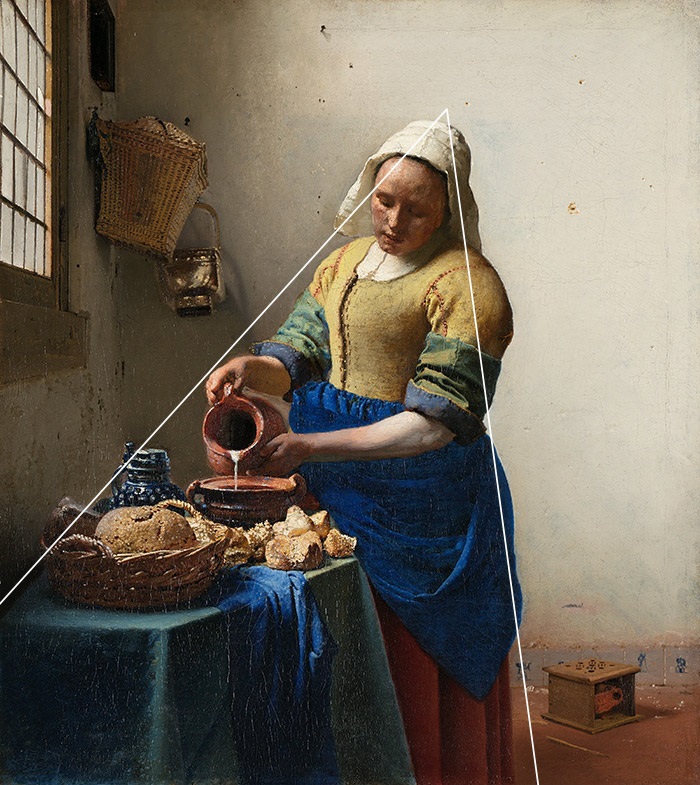 Einde deel 1